REACT EU 
Pohjois-Pohjanmaan liiton käytänteet
HAKIJAINFO 4.3.2021
Aluekehityspäällikkö Heikki Ojala
Pohjois-Pohjanmaan liitto
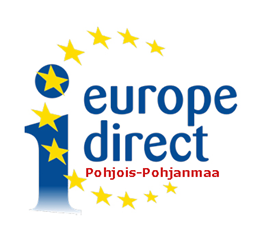 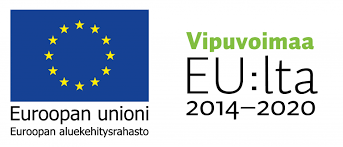 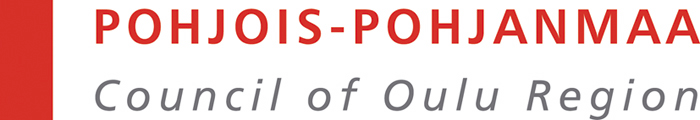 REACT EU–hakukierros 5.3 - 19.4.2021
REACT-EU -lisämäärärahojen myöntämisen ehtona on, että valtioneuvosto hyväksyy ohjelmanmuutoksen. Lisäksi ehtona on, että eduskunta hyväksyy REACT-EU -rahoituksen vuoden 2021 lisätalousarvioon  ja valtioneuvosto tekee päätöksen varojen jakamisesta alueille.

Yhteishaku, jossa mukana PPL ja ELY: ESR ja EAKR, ml. yritystuet 
Hakuaika: 5.3.2021 - 19.4.2021
Hakua ohjaavat asiakirjat:
Suomen rakennerahasto-ohjelma (Komission hyväksymä 11.12.2014)
REACT-EU ohjelmamuutos (25.2.2021)
Pohjois-Pohjanmaan toimenpidesuunnitelma 2021-2022
Pohjois-Pohjanmaan ilmastotiekartta 2021-2030

Pohjois-Pohjanmaan liitto ei tue yksittäisen yrityksen liiketoiminnan kehittämistä.
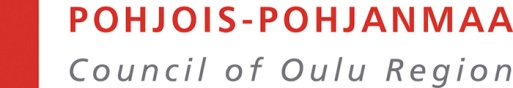 REACT-EU
Pohjois-Pohjanmaan ilmastotiekartta 2021-2030
Älykäs bio- ja kiertotalous toimii ilmastotyön perustana

Energiantuotanto ja käyttö on kestävää, tehokasta ja vähäpäästöistä

 Yhteistyö ja sektorirajat ylittävät toimintamallit luovat elinvoimaa ja liiketoimintamahdollisuuksia
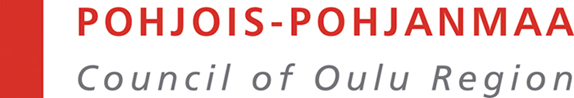 Miten mukaan toteuttamaan REACT-EU:n toimenpiteitä
Hakemus EURA2014-järjestelmään:  www.eura2014.fi/hakija
Toimintalinjaan 8.
Toivomme: 
Konkreettisia ja nopeavaikutteisia hankkeita
Hyvä etukäteissuunnittelu
Huomioitu tiukka aikataulu, hankkeet pitää olla valmiit 30.6.2023
Haettavan tukirahoituksen (EAKR- ja valtio) osuus on korkeintaan 80% hankkeen kokonaiskustannuksista. Opetus- ja kulttuuriministeriön hallinnonalan investointihankkeiden osalta tukirahoituksen osuus on korkeintaan 70%.
Lisätietoja: https://www.pohjois-pohjanmaa.fi/rahoitus/kestavaa-kasvua-ja-tyota-2014-2020/ tai http://www.rakennerahastot.fi/web/pohjois-suomen-suuralue
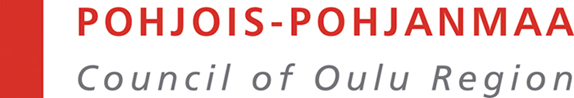 Hankkeiden käsittely
Hankkeiden käsittely alkaa välittömästi hakuajan päätyttyä.
Hankkeet käsitellään Pohjois-Pohjanmaan liiton Rahoitusryhmään, Maakunnan yhteistyöryhmän sihteeristössä ja tarvittaessa Maakunnan yhteistyöryhmässä.
Isot yli 400 000 € julkista rahoitusta sisältävät hankkeet menevät maakunnan yhteistyöryhmän käsittelyyn.
Hankkeiden päätökset tehdään kesä-elokuun 2021.
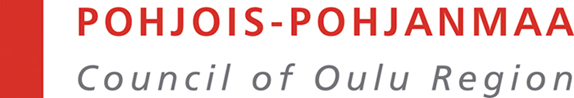 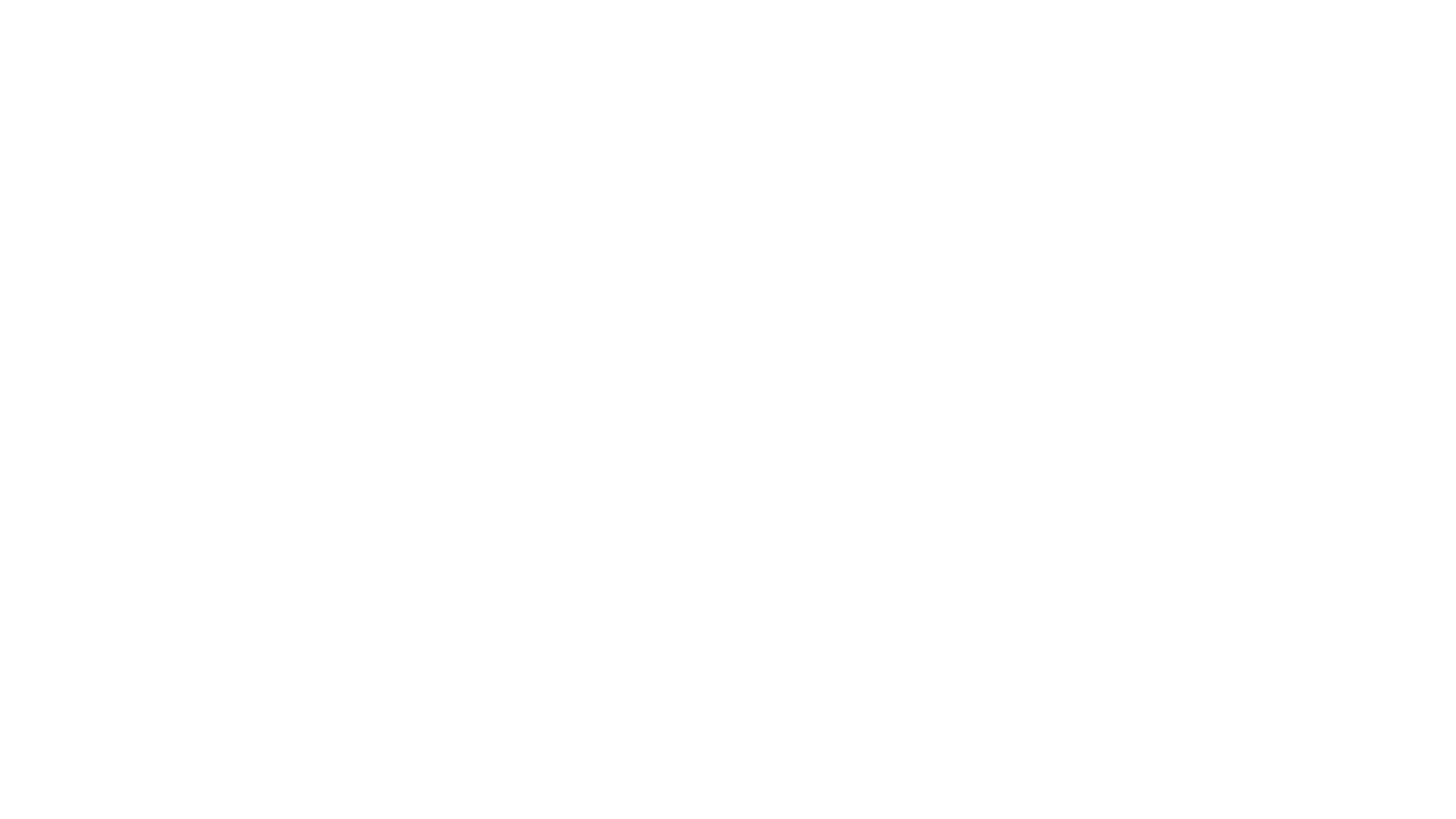 Ota yhteyttä!
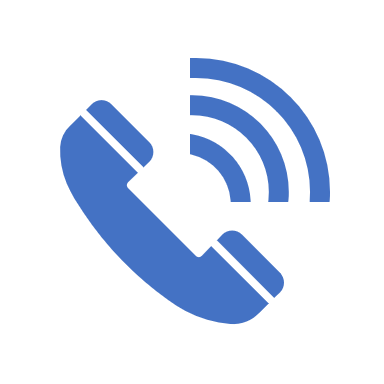 Kehitysjohtaja Tiina Rajala, puhelin 040 685 4033
Aluekehityspäällikkö Heikki Ojala, puhelin 050 433 3951
Aluekehitysasiantuntija Aki Lappalainen, puhelin 040 502 1851
Aluekehitysasiantuntija Heikki Laukkanen, puhelin 050 918 0035
Aluekehitysasiantuntija Katarina Timisjärvi, puhelin 040 685 4025 

Sähköpostilla: etunimi.sukunimi@pohjois-pohjanmaa.fi)